METAMODELO DE TRANSFORMACIÓN 29
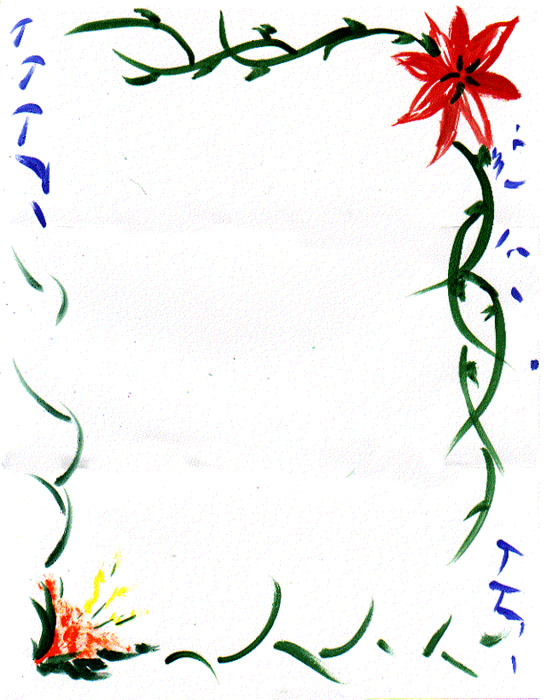 En la clase de 1ºA hay 3 alumnos encargados de llevar los bloques de plastilina al aula de plástica. Leire lleva 6 bloques de plastilina, Sebastián 4 bloques y Lucía 5. ¿Cuántos bloques de plastilina llevan entre los tres alumnos?
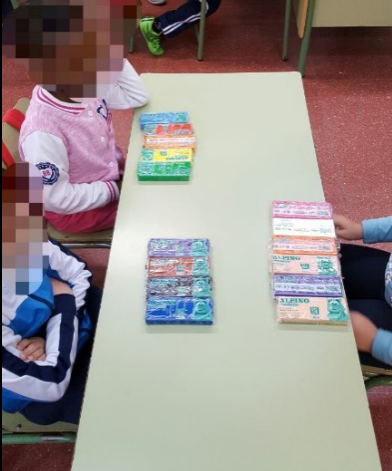 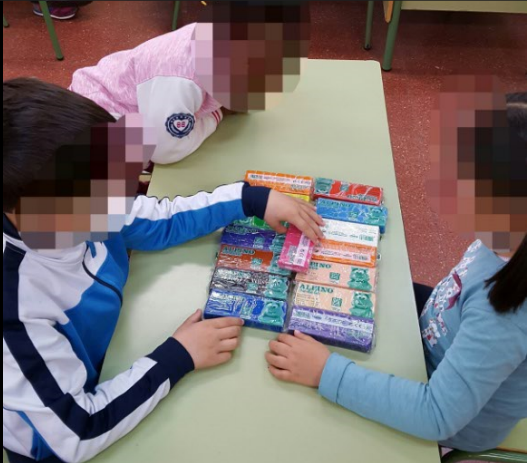 DATOS:
Leire lleva 6 bloques.
Sebastián 4 bloques.
Lucía 5 bloques.
OPERACIÓN:
  6
  4
+ 5
   15
SOLUCION:
Los tres alumnos llevan en total 15 bloques.
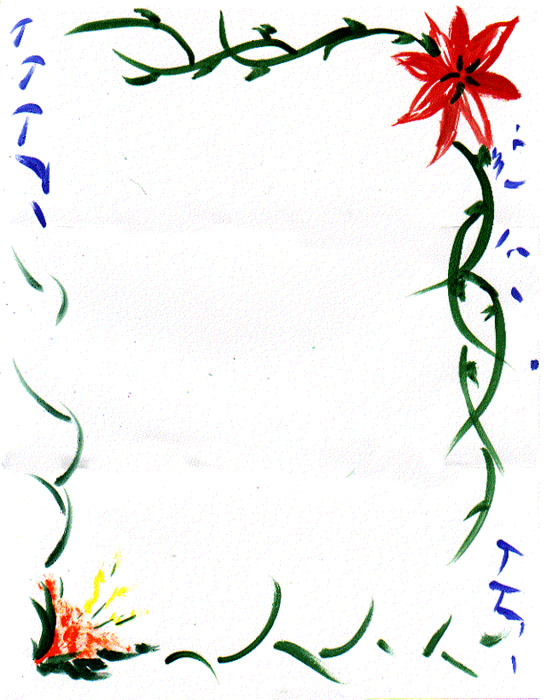 En el aula de plástica no había ningún bloque de plastilina y Leire lleva 6 bloques, Sebastián 4  y Lucía 5.¿Cuántos bloques de plastilina hay en el aula?
DATOS:

Leire lleva 6 bloques.
Sebastián 4 bloques.
Lucía 5 bloques.
OPERACIÓN:

    6
    4
+  5 
   15
SOLUCION:
Los tres alumnos llevan en total 15 bloques.